إظهار التعاطف وإقامة حوار
رمز الوظيفة INT-20-2100102 :	تاريخ الإعداد: مارس 2021
إخلاء المسؤولية
تُمّول شركة Vertex Pharmaceuticals (أوروبا) المحدودة برنامج CF CARE  بالكامل. أعدت اللجنة التوجيهية المحتوى وطوّرته بدعم لوجستي وتحريري من أمانة برنامج CF CARE، ApotheCom.  وقد أُتيحت لشركة Vertex  فرصة مراجعة المحتوى والأدوات للتأكد من دقتها.
مقدمة
أُعدت هذه الوحدات من قبل لجنة توجيهية مكونة من خبراء دوليين متخصصين في التليّف الكيسي لتناول تقنيات المقابلات التحفيزية، والتي يمكن أن تشكل إطارًا فعالاً لتحسين انفتاح المرضى على التغير السلوكي. 
ينقسم محتوى المقابلات التحفيزية إلى خمس وحدات مصممة لتزويدك بالمعرفة والمهارات اللازمة لتحسين ممارساتك الفردية في المقابلات التحفيزية. يمكن تنزيل جميع الوحدات من www.cfcare.net 
تُقدّم هذه الوحدة إرشادات عملية حول بدء الجلسات والتشجيع على إجراء المناقشات.
نظرة عامة على الدورة
بدء الجلسة - تحديد برنامج العمل

لبنات البناء الأساسية للمقابلات التحفيزية:
OARS
 Oأسئلة مفتوحة
 Aالعبارات التشجيعية
 Rالإنصات التأملي
 Sالملخصات
روح المقابلات التحفيزية
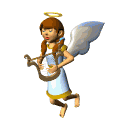 المقابلات التحفيزية ليست سلسلة من طرق العلاج ولكنها بدلاً من ذلك طريقة للتواجد مع المرضى
								- وليام ميلر وستيفن رولنيك
Sagorsky L, Skinner W. 2005.
[Speaker Notes: لا تنشغل بتذكر الطرق المختلفة أو أسمائها، ما يهم هو الروح التي تقترب بها بمرور الوقت من المريض لتعزيز الشعور بالتعاون.]
ما العناصر الرئيسية للمقابلات التحفيزية؟
إظهار التعاطف وإقامة حوار 
تطوير أوجه التباين وتوجيه الحوار نحو التغيير
التماهي مع المقاومة
دعم الكفاءة الذاتية وتغيير السلوك التخطيطي
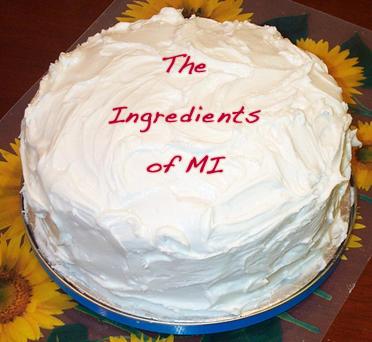 عناصر المقابلات التحفيزية
Treasure J. Adv Psychiatr Treat 2004;10:331–337.
أهمية العلاقة التعاونية
يحدث التعاون عندما…
يعمل المريض والاختصاصي الصحي نحو تحقيق الأهداف المشتركة
تبادل الثقة بينهما للتحلي بالنزاهة
وبخلاف ذلك، يضيع الوقت والجهد…
بدء الجلسة - تحديد برنامج العمل
بدء موعد - مخطط إعداد برنامج العمل
مواعيد العيادة 
الفائتة
التدخين
الالتزام
باستخدام الرذاذة
النظام الغذائي
[Speaker Notes: مخطط إعداد برنامج العمل هو طريقة جيدة لبدء الجلسة؛ يمكنك إدراج الأشياء التي تعتقد أنها مهمة، ومن المهم أيضًا أن يكون لديك بعض الدوائر الفارغة حتى يتمكن المريض من إدراج الأشياء التي يريد التحدث عنها]
النهج
اجعل المريض يشعر بالراحة
تجنب مواجهة المرضى أو إخطارهم بما يجب عليهم فعله
شَجّع على إقامة حوار عن التغيير
إدراج جوانب التغيير التي قد تكون صعبة أو مقلقة
هناك بعض التقنيات البسيطة التي يمكن أن تكون فعالة للغاية عند استخدامها بالطريقة الصحيحة…
لبنات البناء الأساسية للمقابلات التحفيزية:OARS
ما الذي يجب فعله - OARS: لبنات البناء الأساسية للمقابلات التحفيزية
Oالأسئلة المفتوحة
 Aالعبارات التشجيعية
 Rالإنصات التأملي
 Sالملخصات
Sagorsky L, Skinner W. 2005; MINT. 2013.
الأسئلة المفتوحة
المساعدة في إقامة حوار
تحسين الفهم واستنباط وجهة نظر المريض 
تجنب الاستنتاجات والأحكام المبكرة
على سبيل المثال، "هل تشعر بتحسن كبير منذ أن قمنا بتغيير أدويتك؟"
Sagorsky L, Skinner W. 2005.
[Speaker Notes: أسئلة محددة الردود: هل أتيت إلى هنا بالقطار؟
أسئلة مفتوحة: كيف وصلت إلى هنا؟

الأسئلة المفتوحة أفضل بكثير لبدء حوار…]
العبارات التشجيعية
نحن بحاجة إلى رفع المعنويات، بحيث يشعر الناس بالثقة في التغيير في الوقت المناسب
وتعزز العبارات التشجيعية ذلك
عبارات الإقرار بنقاط قوة المريض
على سبيل المثال "يمكنك دائمًا أن تنجح في ترتيب المواعيد"
بناء الثقة في القدرة على التغيير
يجب أن تكون متوائمة وحقيقية
Sagorsky L, Skinner W. 2005.
الإصغاء التأملي أو النشط
يشير ذلك إلى إعادة صياغة ما قاله المريض بدلاً من طرح سؤال أو تقديم مشورة، وما إلى ذلك
يُظهر ذلك أنك تصغي لحديثه
يحافظ على استمرار الحوار ويفتحه
أبسط استجابة للمقاومة
Sagorsky L, Skinner W. 2005; MINT. 2013.
التأمل (البسيط) للمحتوى
أبسط شكل من أشكال التأمل
إعادة صياغة ما قاله الشخص
على سبيل المثال:
"هذا يبدو وكأنه…"
"تشعر وكأنك…"
المريض:  "لقد وقعت في الكثير من الجدالات هذا الأسبوع في المنزل"
المحاور:  "يبدو أنك كنت على خلاف مع الجميع"
MINT. 2013.
التأمل (المعقد) للمعنى
أكثر تعقيدًا
يمثل إعادة صياغة ما تعتقده المحتوى العاطفي الرئيسي لما قيل
يمضي بالحوار بعيدًا عن البيان الواقعي للأحداث، وباتجاه المعنى والعاطفة والاعتقاد
هذا يجدي نفعًا حتى لو كنت مخطئًا - سيخبرك!
على سبيل المثال، تَردّ بـ:  "أنت تشعر… لأن"
MINT. 2013.
التأمل (المعقد) للمعنى: مثال
المريض:
"لقد كنت ملتزمًا للغاية بتناول الدواء ولكن أصابني السأم وفوّت جرعات الدواء في عطلة نهاية الأسبوع"

المحاور: 
"تشعر بالضيق لأنك تُحِسّ كما لو أنك خذلت نفسك"
التأملات - ملخص
الإنصات التأملي
المحتوى (البسيط)
يظل قريبًا مما قاله المريض
ينقل الانتباه والاهتمام
المعنى (المعقد)
قد يتجاوز ما قيل
قد يتضمن إشارة إلى المشاعر أو تباين العناصر المختلفة ("أنت تشعر حقًا بالإحباط في الوقت الحالي")
قد يؤدي إلى مزيد من الوعي الذاتي
قد يكون استعارة ("يبدو الأمر كلعبة يستمر فيها شخص ما في تغيير القواعد")
أعمق
MINT. 2013.
[Speaker Notes: توضح هذه الشريحة كيف يمكن للإنصات التأملي أن يكون بسيطًا جدًا ومعقدًا للغاية، وكلما بذلت المزيد في ذلك، سار الحوار على نحو أعمق…]
التأمل الموسع
أكثر تقدمًا
إعادة صياغة عبارة بشكل مبالغ فيه - اذكرها بطريقة أكثر حدة ولكن بدون سخرية
قد يؤدي سماع ذلك في بعض الأحيان إلى إعادة التقييم - فهو يتفاعل برفض الانعكاس الموسع
يمكن أن يدفع ذلك المريض نحو التغيير الإيجابي بدلاً من المقاومة
MINT. 2013.
التأمل الموسع: مثال
المريض: 
"الطبيب دائمًا ما يلاحقني بشأن دوائي وطعامي وكذلك أسرتي، الجميع يقف ضدي" 

المحاور: 
"هل تشعر أن لا أحد يهتم بك على الإطلاق؟"
التأمل ثنائي الاتجاهات
أكثر صعوبة!

يستلزم الإقرار بما قاله المريض مع ذكر أشياء مناقضة قالها أيضًا - في هذا الموعد أو المواعيد السابقة

يمكن أن يكون للترتيب الذي تضعه به تأثير كبير على ما يقال بعد ذلك
MINT. 2013.
الانعكاس ذو الاتجاهين: مثال
"إذًا أنت من ناحية تقول بأنك تعتقد الآن أنك بحاجة إلى الإقلاع عن التدخين، ولكنك من ناحية أخرى لا يمكنك تخيل العيش بدون سيجارة"

"إذًا أنت من ناحية تقول بأنك لا يمكنك تخيل العيش بدون سيجارة، ولكن من ناحية أخرى تعتقد الآن أنك بحاجة إلى الإقلاع عن التدخين"
الملخصات
يمكن أن تكون مفيدة بالفعل لمساعدة شخص ما على تنظيم أفكاره1
هناك ثلاثة أنواع من الملخصات هي:2
الجمع: جمع المعلومات معًا والتعقيب عليها للحفاظ على تسلسل الحوار
الربط: مقابلة الأشياء التي تم الإخبار بها للتو مع المعلومات التي تمت مشاركتها سابقًا (يمكن أن يبرز التناقض)
الانتقال: جمع كل الأشياء معًا ليصل هذا الجزء من المناقشة إلى نهايته للسماح باتجاه جديد
1. Sagorsky L, Skinner W. 2005. 2. MINT. 2013.
[Speaker Notes: الأمثلة:
الجمع: إذا كان بإمكاني التوقف للحظة للتأكد من أنني فهمت كل شيء… أنت تشعر… وما إلى ذلك
الربط: لتلخيص ما قلته، أنت تجد صعوبة في تخصيص وقت لتناول أدويتك ولكنك أصبحت قلقًا حيال ذلك… هل هذا صحيح؟
الانتقال: إذا كان بإمكاننا أن نجمع ما تحدثنا عنه حتى الآن……. فهل سيكون من المفيد لوقتنا الحديث الآن عن X؟]
المراجع
Motivational Interviewing Network of Trainers (MINT). Glossary of Motivational Interviewing Terms. 2013. Available at: www.motivationalinterviewing.org/sites/default/files/glossary_of_mi_terms-1.pdf. Accessed April 2014.
Sagorsky L, Skinner W. Using motivational interviewing with clients who have concurrent disorders. In Skinner W (ed). Treating concurrent disorders: a guide for councellors. Toronto: Centre for Addiction and Mental Health; 2005.
Treasure J. Motivational interviewing. Adv Psychiatr Treat 2004;10:331–337.